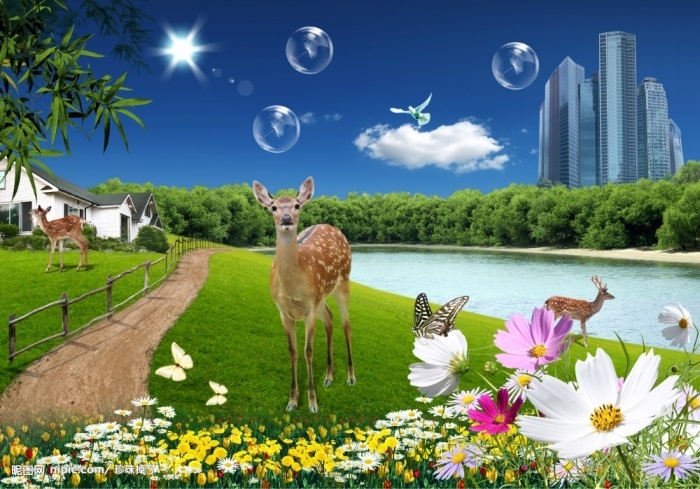 UNIT 7: RECIPES AND EATING HABITS
Lesson 1: GETTING STARTED
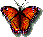 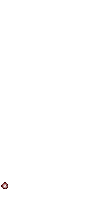 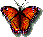 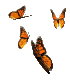 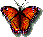 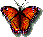 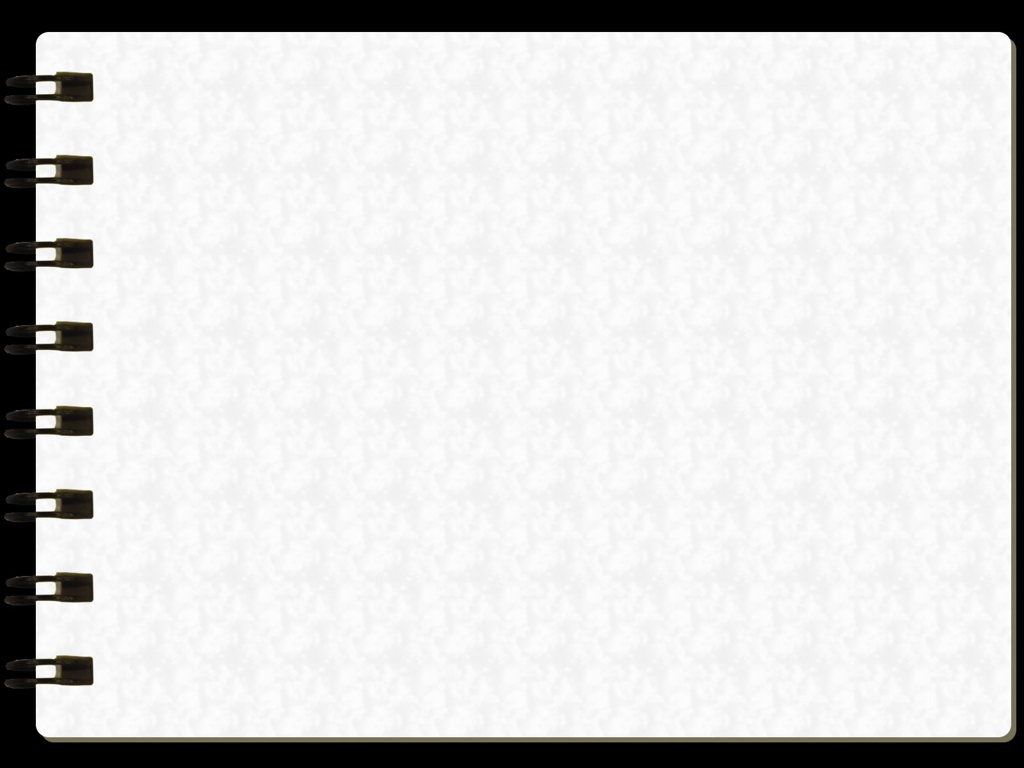 * Vocabulary:
prawns ( n) : tôm
drain (v) : làm ráo nước
peel (v) : tách (vỏ)
starter (n) : bữa sáng
chop (v): cắt ,thái
combine   (v): trộn
Versatile ( a) : nhiều công dụng
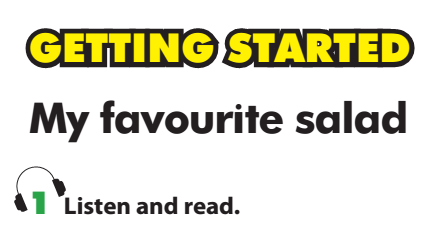 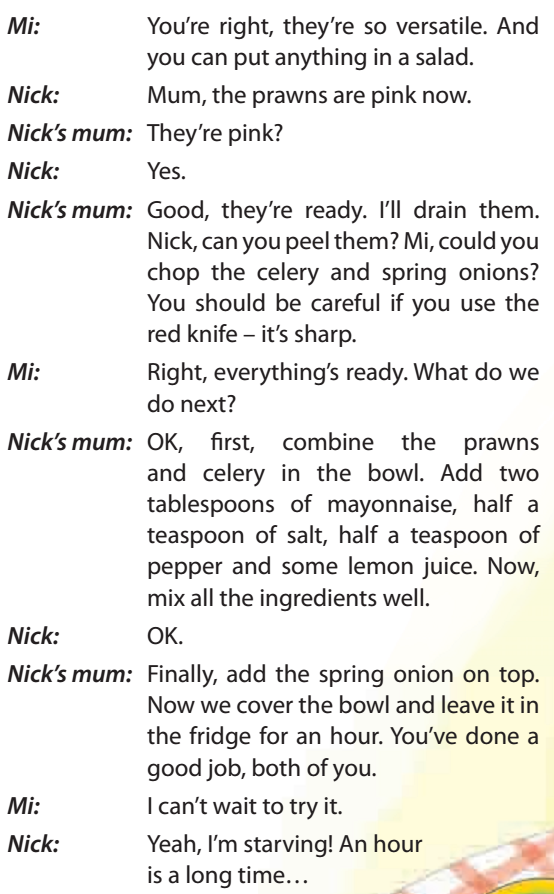 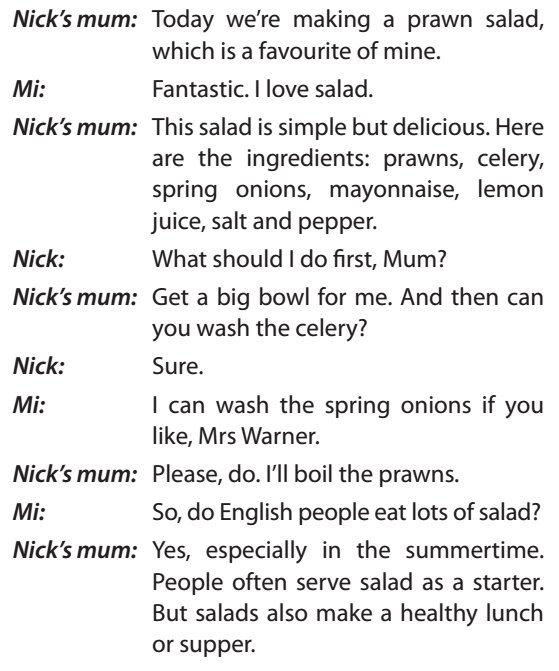 Exercise 1: a. Can you find a word that means:
1. a light dish served as the first part of a meal(một món ăn nhẹ phục vụ ở phần đầu tiên của bữa ăn)2. have lots of uses 
3. pour the water away 4. take off the outer layer of food5. cut food into pieces with a knife6. mix
= starter
= versatile (linh hoạt)
= drain (tiêu nước đi)
= peel
= chop (cắt, bổ)
= combine
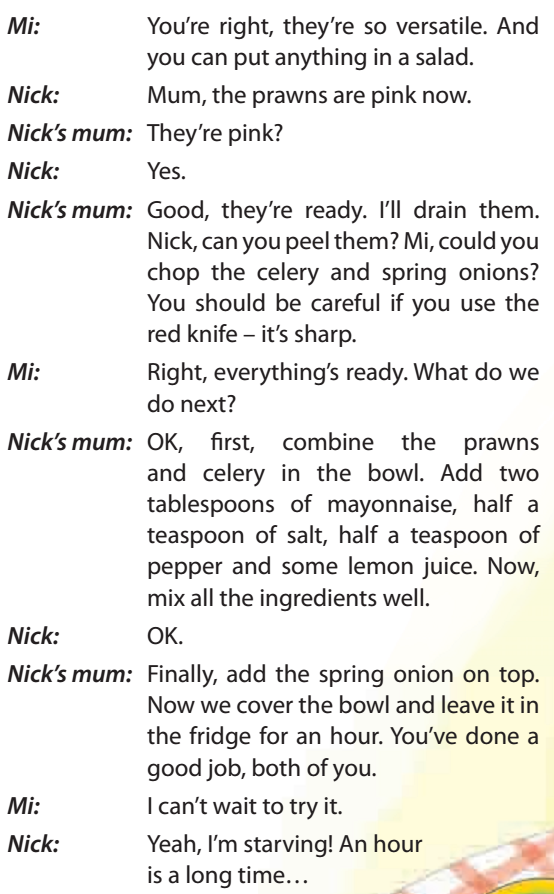 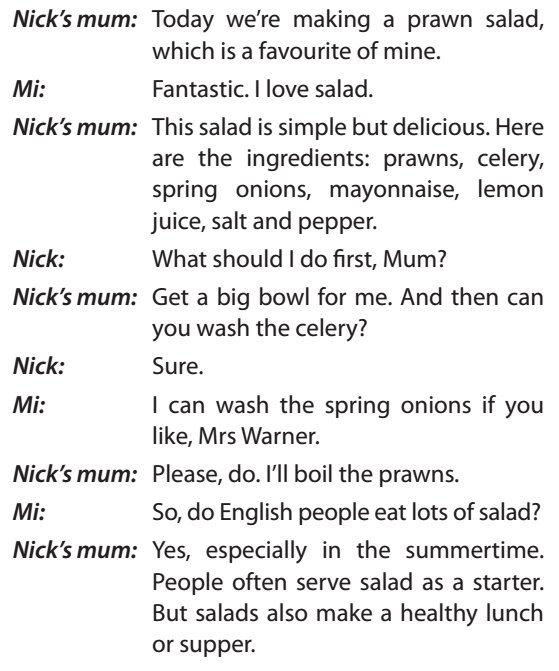 Exercise 1b. Find all the words related to the topic of food in the conversation. Put them in the word web. (Tìm tất cả các từ liên quan đến chủ đề thực phẩm trong bài hội thoại. Đặt chúng và mạng lưới từ.)
-wash, boil, combine, chop, peel, drain, mix, add.
-salt, pepper, prawns, lemon juice, spring onions, celery, mayonnaise.
Exercise 1c. Answer the questions. 
(Trả lời câu hỏi.)
1. Who knows the recipe for this salad?(Ai biết được công thức cho món salad này?)
………………………………………………………………………………………..
2. Why does Nick’s mum like this salad?(Tại sao mẹ của Nick thích món salad này?)
………………………………………………………………………………………
3. When are salads popular in England?(Sald phổ biến ở Anh khi nào?)
…………………………………………………………....………………………..
4. What does Mi like about salads?(Mi thích gì về món salad?)
………………………………………………………………………………………..
5. What does each person do to prepare the salad?(Mỗi người làm gì để chuẩn bị món salad?)
………………………………………………………………………………………..

6. How do we know that Nick wants to eat the salad?
(Làm thế nào để chúng ta biết rằng Nick muốn ăn salad?)
 ………………………………………………………………………………………..
Nick's mum.
Because it's simple and delicious.
In the summertime.
They are versatile, and you can use lots of different ingredients in a salad.
Nick's mum boils and drains the prawns. Nick washes the celery, peels the prawns, and mixes the ingredients. Mi washes the spring onions, chops the celery and spring onions, and mixes the ingredients
Because he is finding it difficult to wait for one hour.
Exercise 2. Write the name of each dish in the box under each picture.
fajitas (món truyền thống ở Mexico)              curry (cà ri)           steak pie (bánh bít tết)          sushi                                                        lasagne (mì ý tấm/ lá)  
mango sticky rice (xôi xoài)                   beef noodle soup               cobb salad
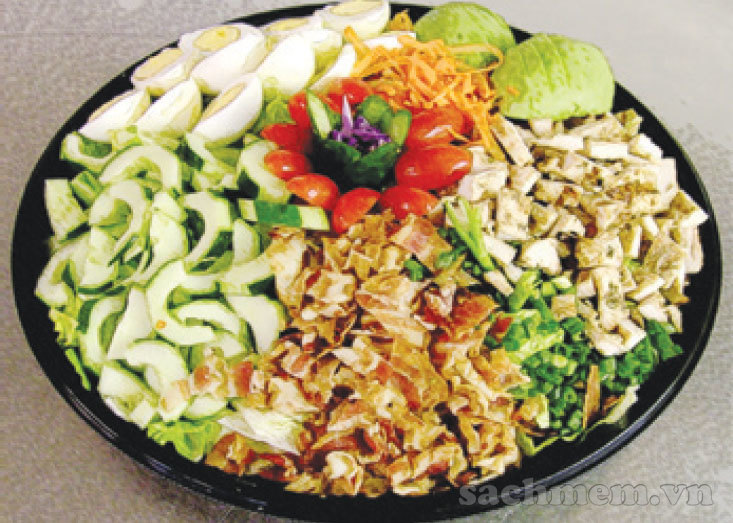 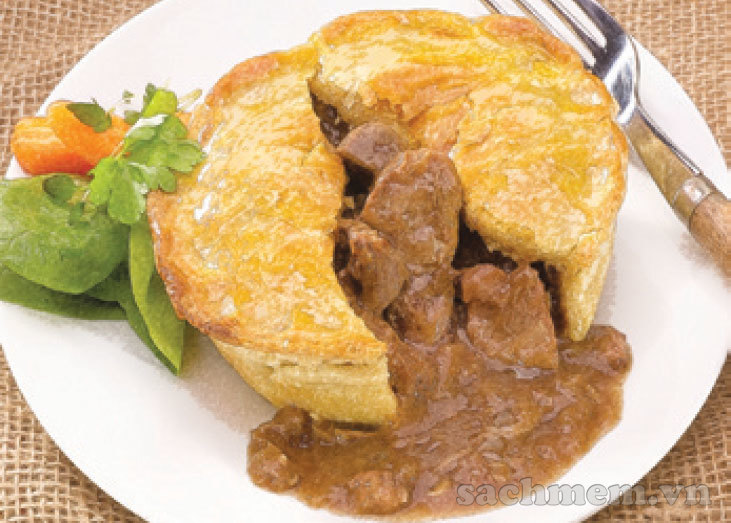 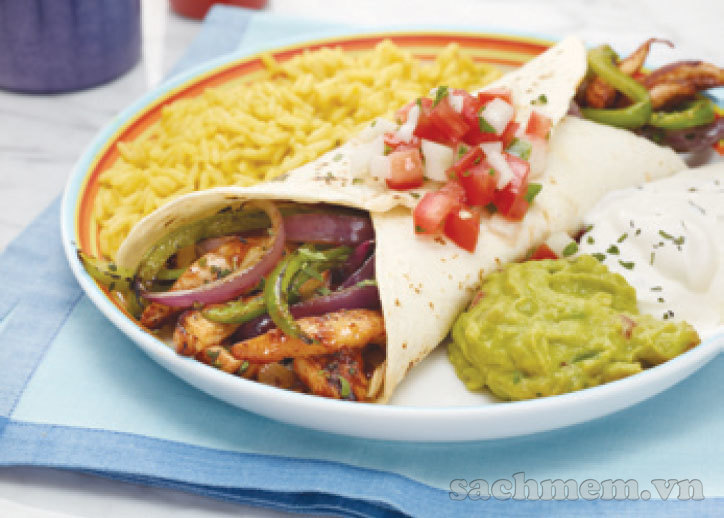 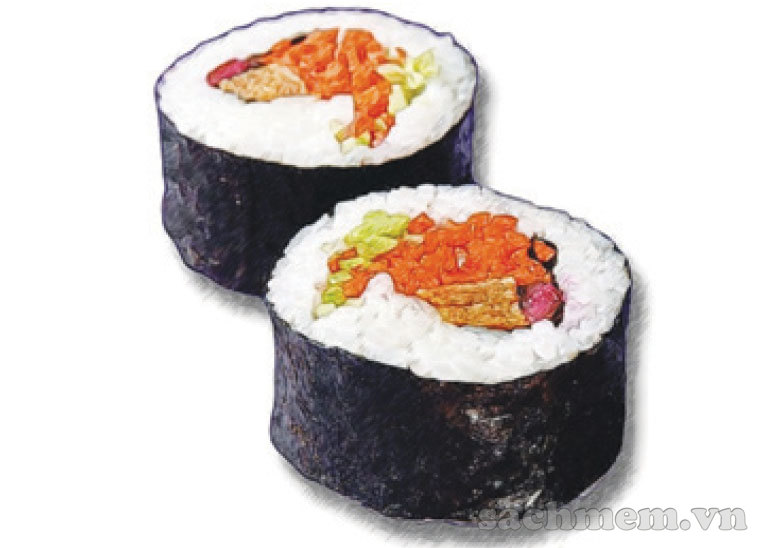 Cobb salad
sushi
steak pie
A
B
C
D
fajitas
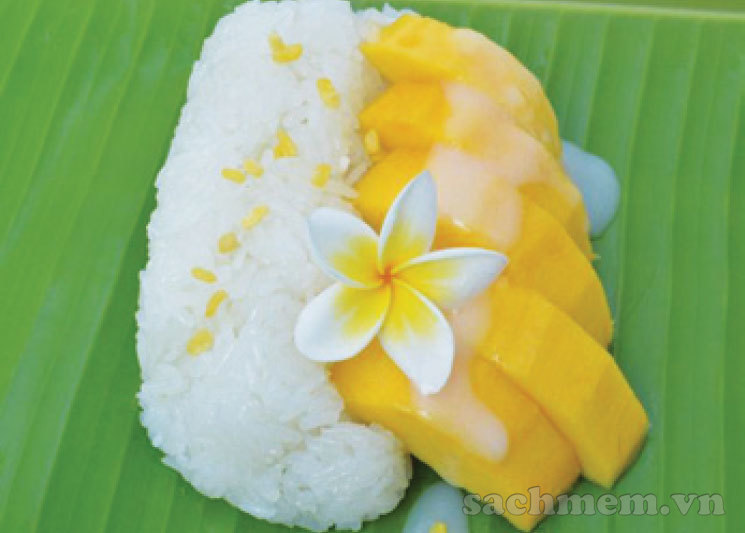 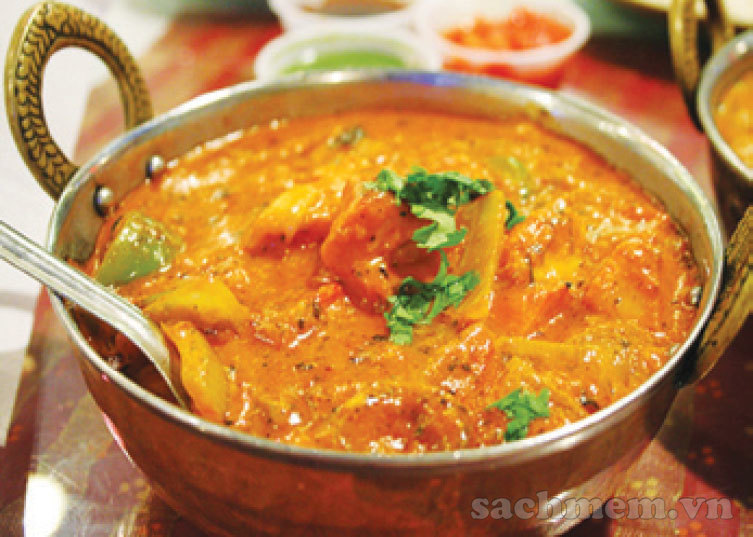 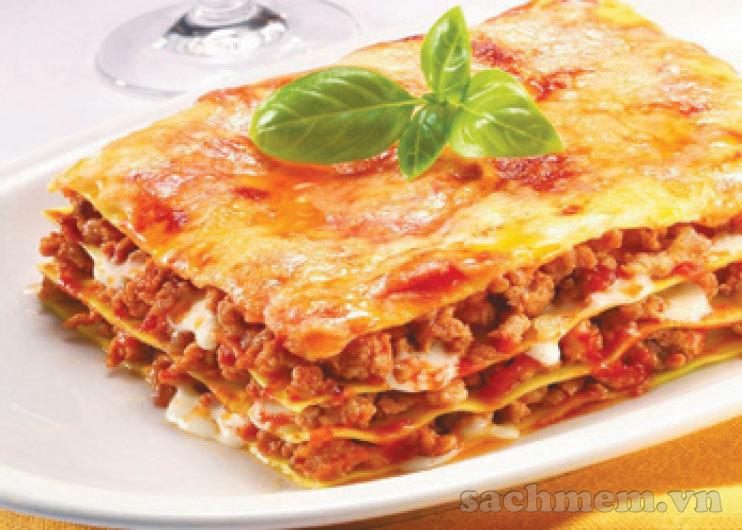 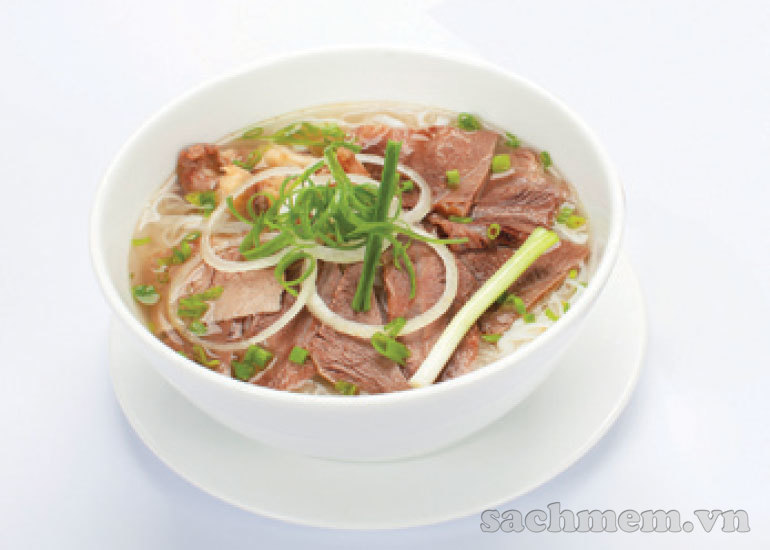 G
E
H
curry
lasagne
F
mango sticky rice
Beef noodle soup
Preparing and cooking
             (Verbs)
Ingredients
prawns
celery
boil
wash
mayonnaise
spring onions
add
combine
pepper
lemon juice
peel
mix
salt
drain
chop
What does each person ( Mum/Nick/Mi )do to prepare the salad ?
Mum
Mi
Nick
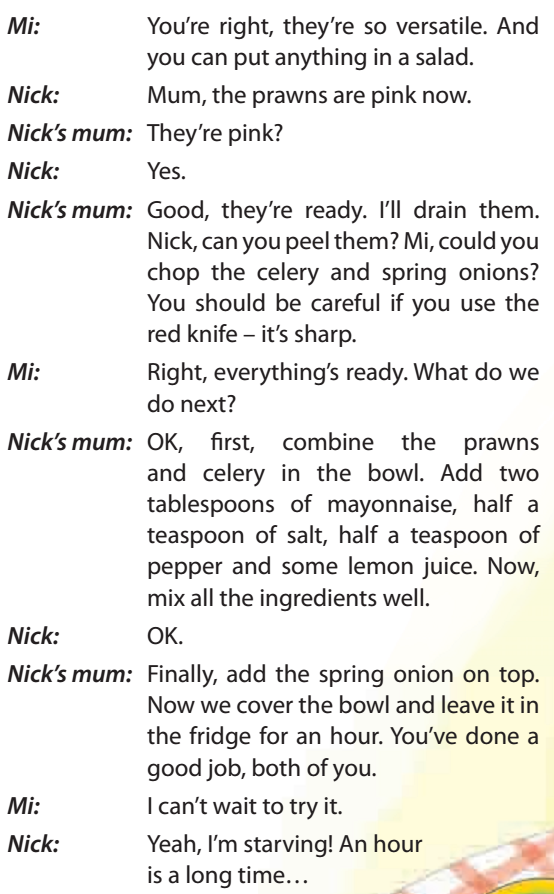 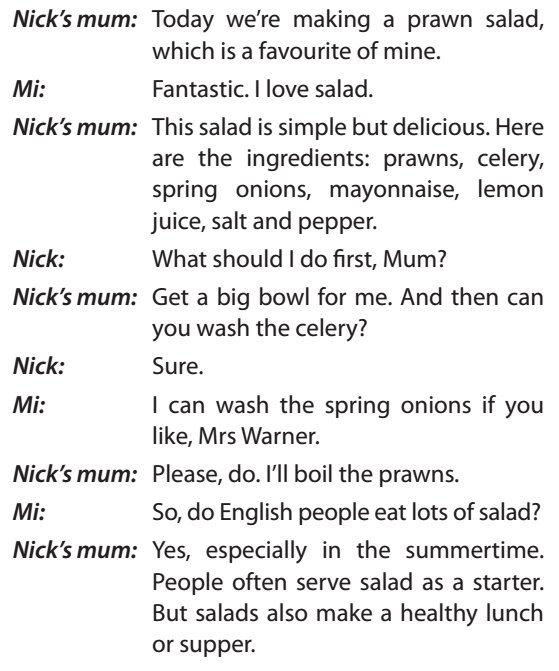 Nick
Mum
Mi
-wash the celery, 
-peel  the prawns, 
- mix  the ingredients
- wash the spring onions, 
- chop the celery and spring onions
- mix  the ingredients
-boil  and drain the prawns
Exercise 3. a. In pairs, discuss which country from the box is associated with each dish in 2. (Theo cặp, thảo luận xem đất nước nào liên quan tới các món ăn ở bài 2.)
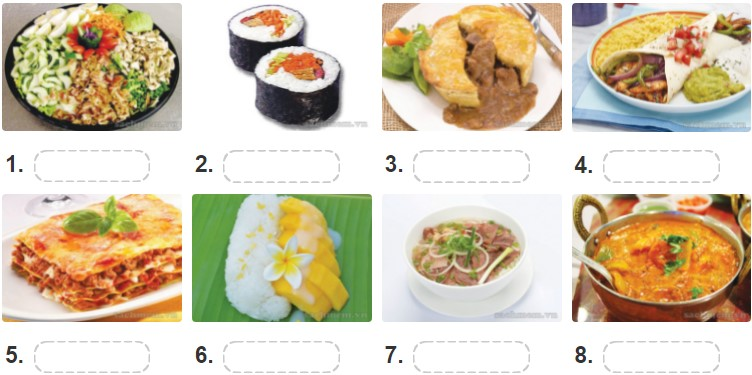 The USA: Mỹ
Japan: Nhật Bản
The UK: Anh
Mexico:
Thailand:Thái Lan
Viet Nam
India: Ấn Độ
Italy: Ý
Exercise 3b. Fill each blank with the name of a dish in 2.
1.    ____    is a traditional dish made from layers of pasta, meat sauce and tomato sauce. It’s popular all over the world. (Lasagne là một món ăn truyền thống được làm từ các lớp mì ống, sốt thịt và sốt cà chua. Nó phổ biến trên khắp thế giới.) 
2. If you like spicy food, you should try    ____    . It is a dish of meat or vegetables, cooked in a spicy sauce, often served with rice.


3. A      ____   is a traditional meat pie served in Britain. Beef steak and gravy are enclosed in a pastry shell and baked in the oven.


4.   ____    is a dish of meat and vegetables cut into strips. It is cooked and wrapped inside a flatbread.
5. If you want to eat something healthy, try   ____   . It is a dish of small cakes of cold cooked rice, flavoured with vinegar and served with raw fish, avocado, etc.
Lasagne
curry
(Nếu bạn thích thức ăn cay, bạn nên thử cà ri. Đó là một món ăn của thịt hoặc rau, nấu với sốt cay, thường dùng với cơm.)
steak pie
(Bánh thịt nướng là một chiếc bánh thịt truyền thống ở Anh. Thịt bít tết bò và nước thịt được gói bởi một vỏ bánh ngọt và nướng trong lò.)
Fajitas
sushi.
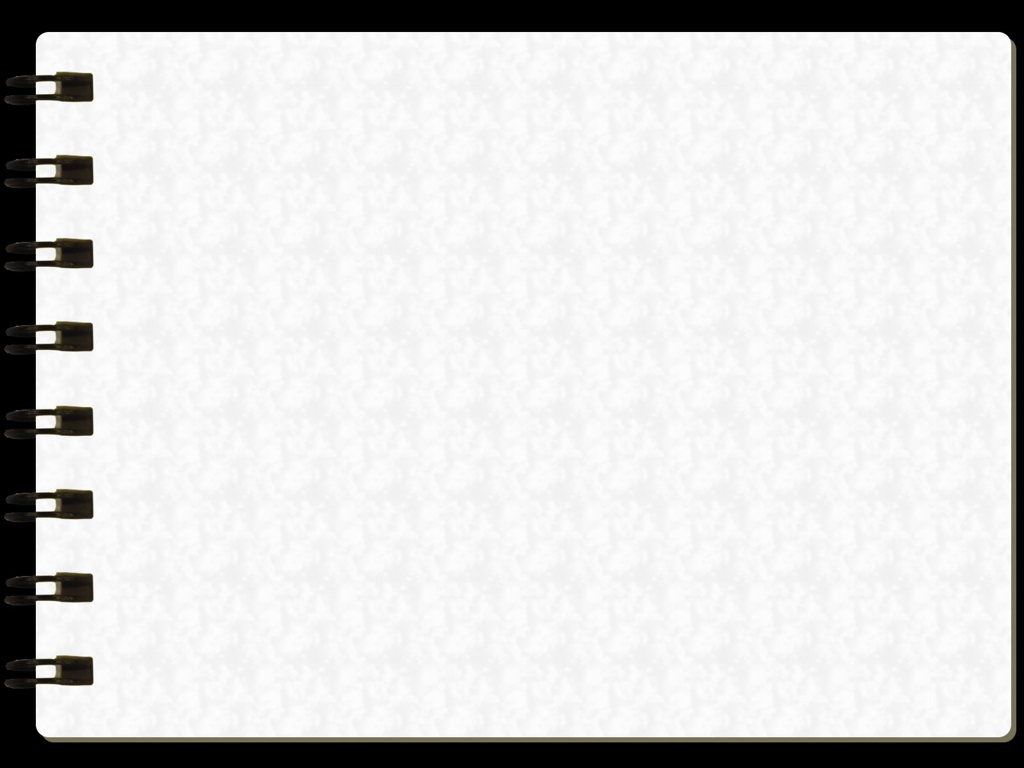 * Vocabulary:
prawns ( n) : tôm
drain (v) : làm ráo nước
peel (v) : tách (vỏ)
starter (n) : bữa sáng
chop (v): cắt ,thái
combine   (v): trộn
Versatile ( a) : nhiều công dụng
Fill in the missing words
Nick, his Mum and Mi are preparing the prawn salad (1).……………knows the recipes for this salad. She loves this dish because it is(2)…………...….....It is popular in England in(3)……………...............…..Mi also  likes about  salads  because They are(4)…………..............and people can put any thing in salads what they like to eat. Mum uses some ingredients such as; prawns, celery,mayonnaise, spring on, lemon juice, pepper and salt to make this salad. She   boils and (5)………………….the prawns. Nick (6)……...……….. the celery, peels  the
(7) ………………….., mixes  the ingredients. Mi washes the spring onions, (8)………………….the celery and spring onions, mixes  the ingredients. They wait for serving this dish. Nick says “ I’m starving ! An hour is a long time”
Mum
delicious
summertime
versatile
drain
washes
prawns
chops
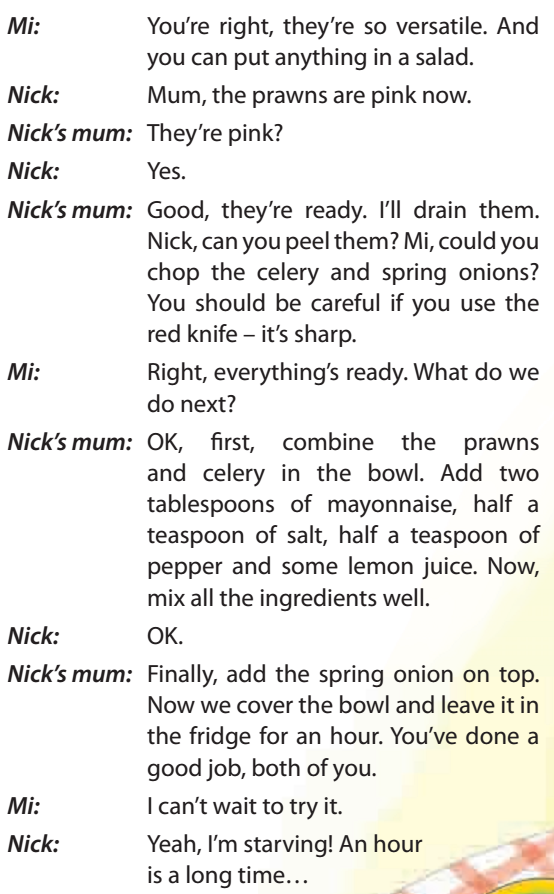 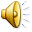 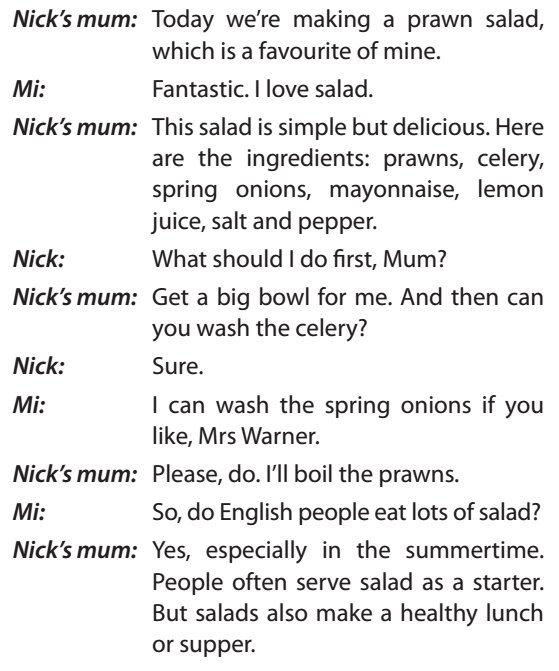 Can’t wait : rất háo hức để làm gì đó
Be starving : Rất đói, quá đói không chịu được
Homework
- Learn some vocabulary
-  Do exercise 3a,b
-  Answer the questions again